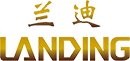 企业名称权利冲突的司法解决路径
上海兰迪（温州）律师事务所 徐富明律师
兰迪浙江区域合伙人、知产委主任
电话：13968863366
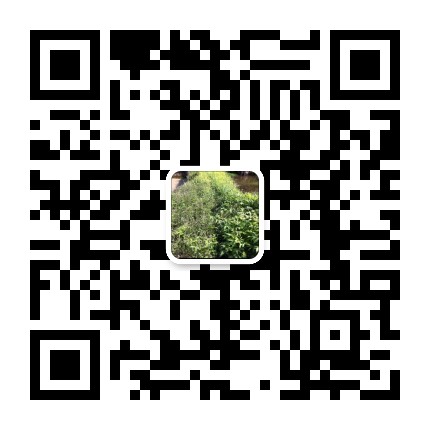 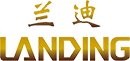 1、企业名称注册登记后进行使用是否不存在法律风险？即二个均合法注册登记的企业名称是否均可在市场中经营，还是会有权利冲突？
2、企业名称注册登记后是否可以想怎么用就怎么用？
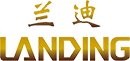 目录
企业名称权利冲突的成因
1.
企业名称冲突的类型
2.
企业名称权利冲突解决的法律规定
3.
企业名称权利冲突解决的思路
4.
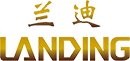 PART 01
企业名称权利冲突的成因
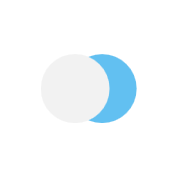 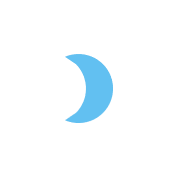 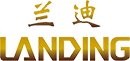 企业名称权利冲突的成因
企业名称登记管理规定（2012修订）
第六条
企业只准使用一个名称,在登记主管机关辖区内不得与已登记注册的同行业企业名称相同或者近似。
企业名称仅是其中的一种常见商业标识
企业名称登记制度按登记主管机关辖区划分
1
2
企业名称登记管理规定（2012修订）
第四条
企业名称的登记主管机关(以下简称登记主管机关)是国家工商行政管理局和地方各级工商行政管理局（现为市场监督管理局）。
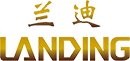 PART 02
企业名称冲突的类型
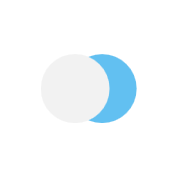 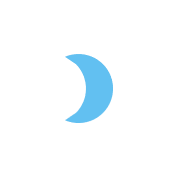 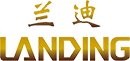 企业名称冲突的类型
擅自使用他人企业名称或简称
一
一般字号冲突
二
商标与企业名称组合侵权
三
转让子公司股份后子公司企业名称冲突问题
四
企业名称与商标的权利冲突（二者有无权利位阶之分）
五
突出使用字号
六
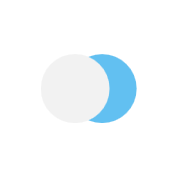 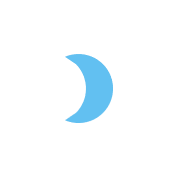 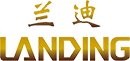 企业名称冲突的类型
一、擅自使用他人企业名称或简称
竞价排名是一种有效的互联网商业推广模式。擅自将他人的企业名称作为竞价排名关键词，利用他人的知名度和商誉，使公众产生混淆误认，达到宣传推广自己的目的，属于不正当竞争行为。
案例一：
兰州三爱整形美容医院
                VS  兰州仁和医院
案例二：
天津中国青年旅行社（天津青旅）
                VS  天津国青国际旅行社
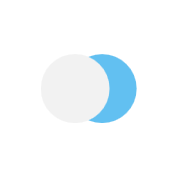 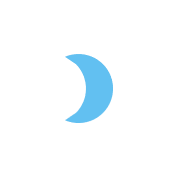 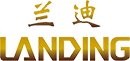 企业名称冲突的类型
二、一般字号冲突
如果二个企业名称登记时间相差不大，在后登记的企业名称也没有故意模仿、攀附在先登记企业名称的知名度，字号相同仅是巧合或者在后登记的字号具有合理的来源依据之情形，则不一定存在权利冲突。
案例一：
奇特乐集团有限公司
       VS 山西奇特乐游乐设备有限公司案例二：
深圳三九大健康药业有限公司
         VS  华润三九医药股份有限公司
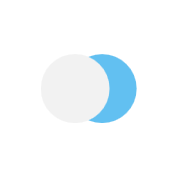 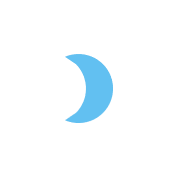 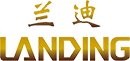 企业名称冲突的类型
三、商标与企业名称组合型的权利冲突
结合被告涉案侵犯商标权行为和不规范使用企业字号的行为，原告在涉案商标享有较高市场声誉和知名度的情况下，应给予较高强度的保护情形。不论被告是否突出使用均难以避免产生市场混淆，仍会使相关公众误认为其与原告存在某种特定关联关系，有损于公平竞争之市场秩序的建立。
案例一：
良工阀门集团有限公司
        VS 
保定良工阀门有限公司

案例二：
浙江正泰
         VS 江苏正泰
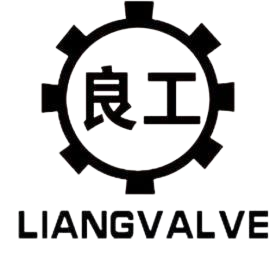 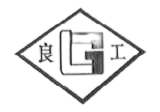 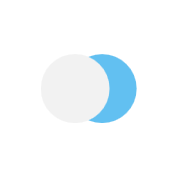 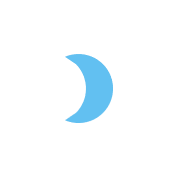 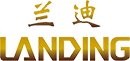 企业名称冲突的类型
四、转让子公司股份后子公司名称冲突
省建材设计院已退股，如果恒源公司在企业名称中继续使用“建材院”字样，易使相关公众产生误认或混淆，认为恒源公司与省建材设计院存在某种特定联系。综上，省建材设计院关于恒源公司应删除名称中“建材院”字样并到相关部门办理变更手续的诉请成立，本院予以支持。
——江西省南昌市中级人民法院
（2019）赣01民终875号
案例：
江西省建筑材料工业科学研究设计院
        VS 
江西建材院恒源工程质量检测有限公司
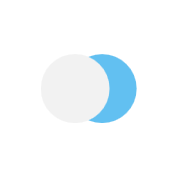 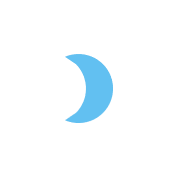 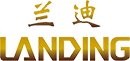 企业名称冲突的类型
五、企业名称与商标权利冲突
案例三：广东伟雄集团有限公司、佛山市高明区正野电器实业有限公司与佛山市顺德区正野电器有限公司等不正当竞争纠纷案（公报）
案例一：南京雪中彩影公司
                       VS上海雪中彩影公司
行为人出于攀附他人注册商标知名度、无偿占有他人商业信誉的侵权故意，将与他人注册商标相同的文字登记为自己企业名称中的字号。行为人在从事与注册商标所有人相同的服务中使用自己企业名称时，字号的字体不存在与该注册商标相同或者相近似、突出使用或者容易使相关公众误认的情节，虽然不构成商标侵权，但由于违反诚实信用原则和公认的商业道德，也产生使消费者混淆或可能混淆市场主体以及服务来源的使用后果，因此构成不正当竞争。
将他人注册商标中相同的文字作为企业名称中的字号使用在类似商品上，致使相关公众对商品或者服务的来源产生混淆，虽不突出使用，仍构成不正当竞争行为。企业名称特别是字号，不同于一般意义上的人身权，是区别不同市场主体的商业标识，本质上属于财产权益。原企业注销后，其债权债务由其后企业承继的，字号所产生的相关权益也由在后企业承继。在民事责任的承担上，在后商标的使用侵犯在先字号权益构成不正当竞争行为的，应当判决停止构成侵权的注册商标的使用。
案例二：株式会社尼康
                   VS浙江尼康电动车业有限公司
如企业字号足以使相关公众对产品或服务的提供者产生混淆或者误认，应判决侵权人停止使用该字号。
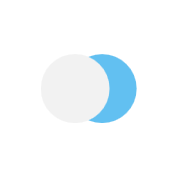 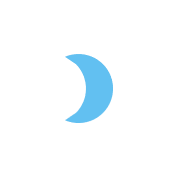 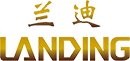 企业名称冲突的类型
三、突出使用字号的权利冲突
企业将与他人注册商标相同或相近似的文字作为字号在相同或者类似商品上使用时应遵循诚实信用原则。行为人以攀附他人知名商标，混淆相关公众对于相关商品的认知为目的，随意简化自己的商号在商品上使用的，属于侵犯他人注册商标专用权的行为。
案例一：
河北三河福成养牛集团总公司
        VS 
哈尔滨福成饮食有限公司昆明分公司
案例二：
浙江正泰
         VS 江苏正泰
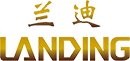 PART 03
企业名称权利冲突解决的法律规定
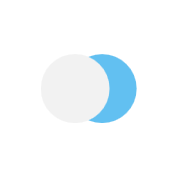 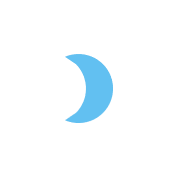 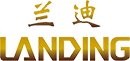 企业名称权利冲突解决的法律规定
一、实体性的规定
《最高人民法院关于审理不正当竞争民事案件应用法律若干问题的解释》
《中华人民共和国反不正当竞争法》
第六条     “经营者不得实施下列混淆行为，引人误认为是他人商品或者与他人存在特定联系：（二）擅自使用他人有一定影响的企业名称（包括简称、字号等）。”
第一条     将与他人注册商标相同或者相近似的文字作为企业的字号在相同或者类似商品上突出使用，容易使相关公众产生误认的属于商标法第五十七条第（七）项规定的商标侵权行为。
《商标法》第58条
将他人注册商标、未注册的驰名商标作为企业名称中的字号使用，误导公众，构成不正当竞争行为的，依照《中华人民共和国不正当竞争法》处理。
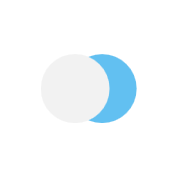 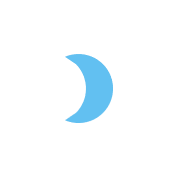 二、程序性规定
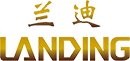 企业名称权利冲突解决的法律规定
二、程序性的规定
第二条
第十条
第二十一条
1
2
3
原告请求禁止被告在不相类似商品上使用与原告驰名的注册商标相同或者近似的商标或者企业名称的，人民法院应当根据案件具体情况，综合考虑 以下因素后作出裁判： （一）该驰名商标的显著程度；（二）该驰名商标在使用被诉商标或者企业名称的商品的相关公众中的知晓 程度；（三）使用驰名商标的商品与使用被诉商标或者企业名称的商品之间的关联 程度；（四）其他相关因素。
以企业名称与其驰名商标相同或者近似为由，提起的侵犯商标权或者不正当竞争诉讼纠纷案件中当事人以商标驰名作为事实根据，人民法院根据案件具体情况，认为确有必要的，可对所涉商标是否驰名作出认定。
当事人主张的字号具有一定的市场知名度，他人未经许可申请注 册与该字号相同或者近似的商标，容易导致相关公众对商品来源产生混淆，当事 人以此主张构成在先权益的，人民法院予以支持。 当事人以具有一定市场知名度并已与企业建立稳定对应关系的企业名称的 简称为依据提出主张的，适用前款规定。
《最高人民法院关于审理注册商标、企业名称与在先权利冲突的民事纠纷案件若干问题的规定》
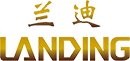 PART 04
企业名称权利冲突解决的思路
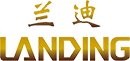 企业名称权利冲突解决的思路
后登记注册方的解决思路
先登记注册方的解决思路
保留先知名度的证据材料，建档；
取证，固定侵权行为的证据；
维权要尽早
取名时，保留依据
未注册登记：尽量避开高知名度企业名称、品牌；
已注册登记：尽早筹划，培训和使用自己的企业品牌
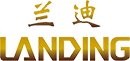 总   结
企业名称权（字号权、商号权）也是法定的权利，受国家法律保护，在生产经营中要珍惜自己的名号
与商标权没有位阶高低之分，主要看谁先注册登记，谁先享有较高知名度
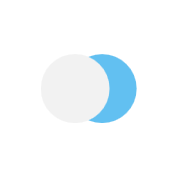 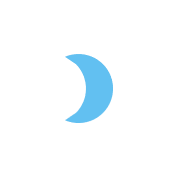 感谢倾听
徐富明    13968863366
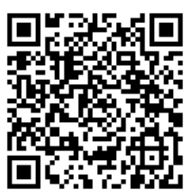 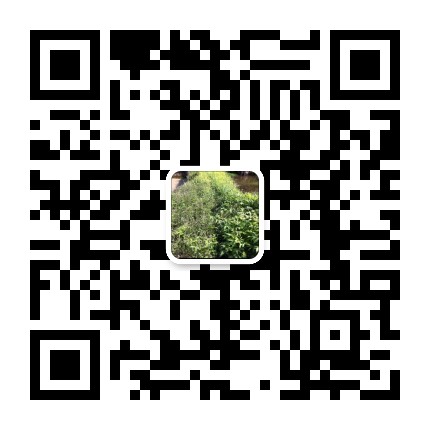 兰迪微信公众号
个人微信